Ohjelma: 
9.00-9.15           Avaussanat
9.15- 9.45          Ajankohtaista seksuaaliterveydestä uusiutuvien opetussuunnitelmien 	   	          näkökulmasta, Opetusneuvos Heidi Peltonen, Opetushallitus
9.45- 10.15       Seksuaalikasvatuksen standardit, soveltamisohjeet ja seksuaali- ja 		          lisääntymisterveyden suositukset esittelyssä, 	          Seksuaalikasvatuksen asiantuntija Katriina Bildjuschkin, THL
10.15-10.45      Uusittu Seksuaalisuuden portaat –aineisto esittelyssä, 	          kätilö, seksuaalineuvoja, Erja Kortenimi-Poikela
10.45-11.00      Keskustelua ja kysymyksiä
11.00-11.45      TAUKO
11.45- 12.30     Netti ja pelit nuoren kehityksen ja kasvun tukena – ideoita ja toimintamalleja 	          arkeen, Verkkonuorisotyön asiantuntija, Anniina Lundvall, Pela
12.30-12.45      Vuoden Kukkahattu –tunnustuksen jako
12.45 -13.15     Tauko
13.15-14.00      Pikkulapsesta koululaiseksi – millaista seksuaalikasvatusta lapsi tarvitsee?                                  Asiantuntijalääkäri Raisa Cacciatore, Väestöliitto
14.00-14.30      Keskustelu ja päätössanat
Paras katselukokemus Windows ja Internet Explorer
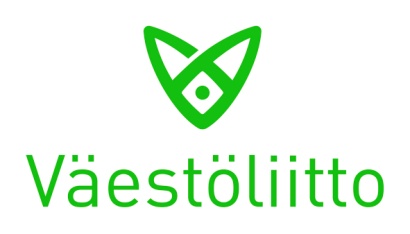